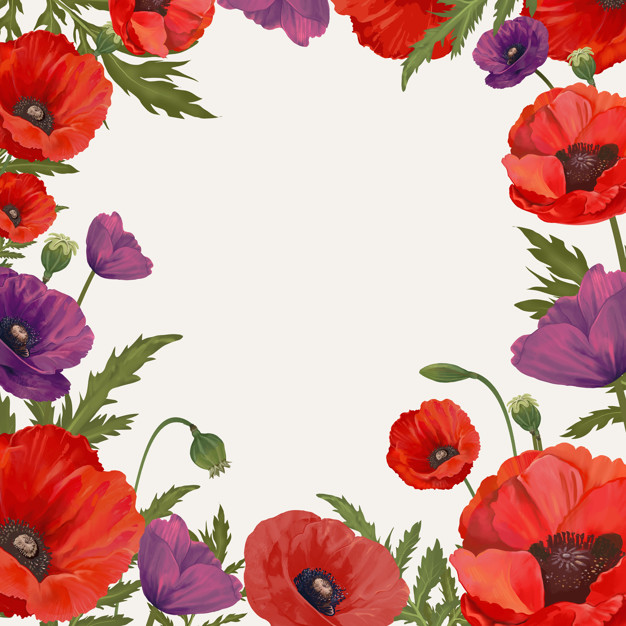 স্বাগতম
পরিচিতি
শিক্ষক পরিচিতি
বিষয় পরিচিতি
মোঃ মহিউদ্দিন সরকার
               





              সহকারি মৌলভী
এলাহাবাদ  ডি,জে,এস দাখিল মাদ্রাসা
            দেবিদ্বার কুমিল্লা
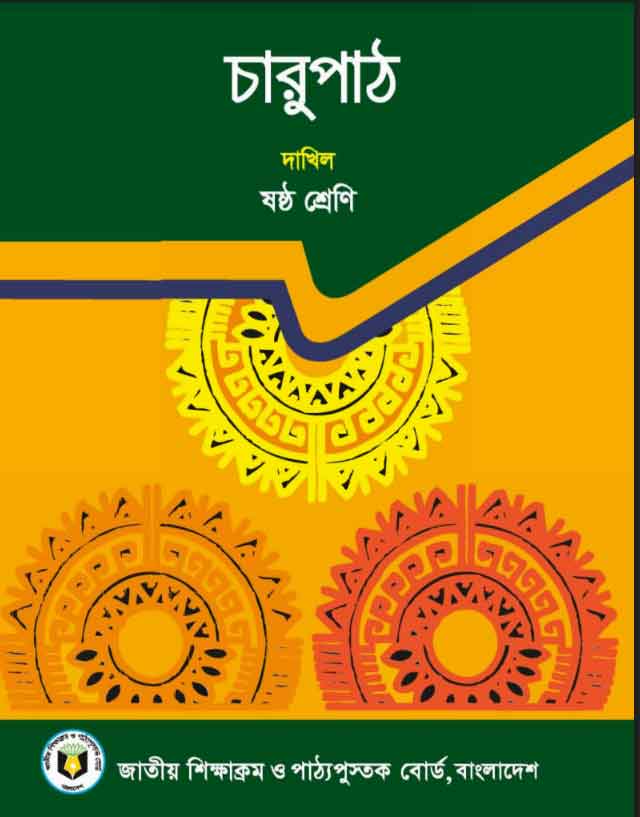 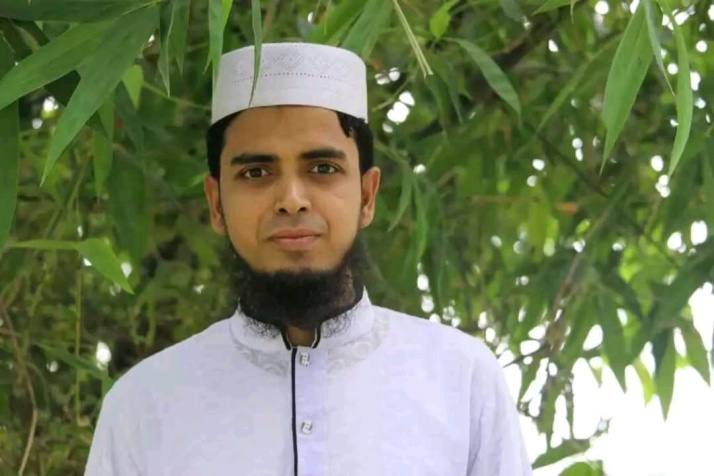 ছবি দুটিতে কি দেখা যাচ্ছে
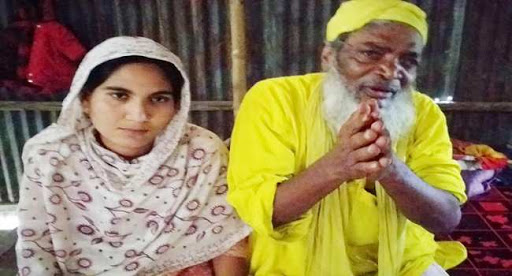 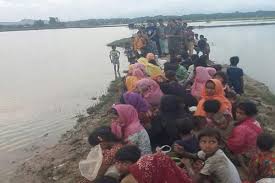 তাহলে চলো আজ আমরা
“বাঁচতে দাও”
কবিতাটি নিয়ে আলোচনা করি।
শিখনফল
এই পাঠ শেষে শিক্ষার্থীরা……
কবি পরিচিতি বলতে পারবে।
কবিতাটি আবৃতি করতে পারবে।
 প্রকৃতি ও পরিবেশের প্রতি যত্নবান হতে  পারবে।
কবি পরিচিতি
জন্ম ১৯২৯ সাল
বিখ্যাত কবিতার  বই
এলাটিং বেলাটিং
কবি শামসুর রাহমান
মৃত্যু সাল ২০০৬
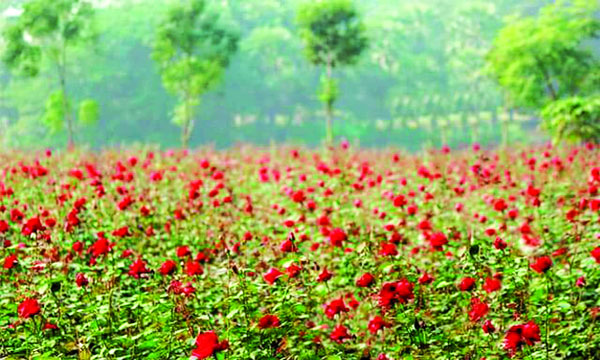 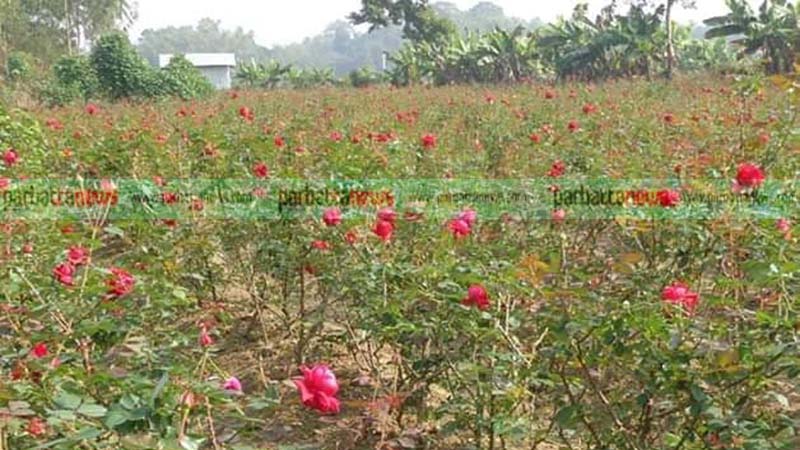 এই তো দ্যাখো ফুল বাগানে গোলাপ ফোটে, ফুটতে দাও।
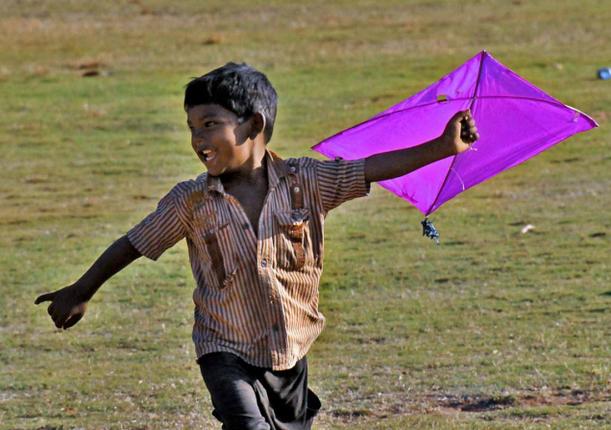 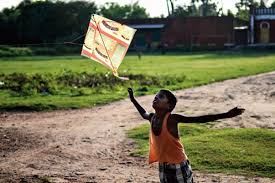 রঙ্গিন কাটা ঘুড়ির পিছে বালক ছোটে,
ছুটতে দাও।
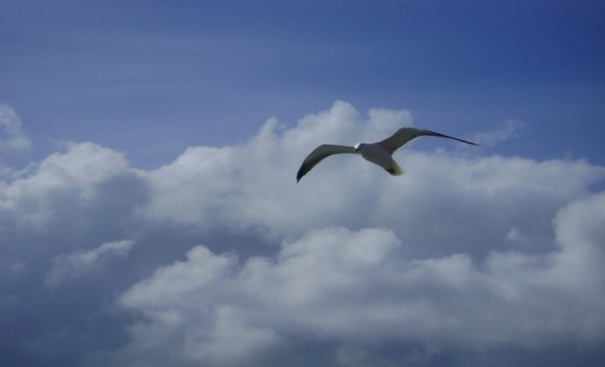 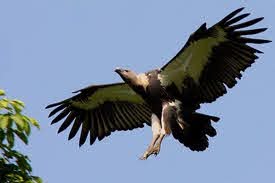 নীল আকাশে সোনালি চিল মেলছে পাখা                           
                 মেলতে দাও।




জোনাক পোকা আলোর খেলা খেলছে রোজই 
খেলতে দাও।
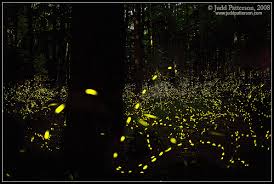 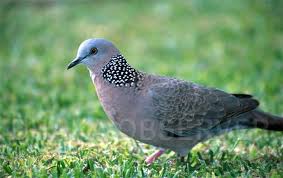 মধ্যদিনে নরম ছায়ায় ডাকছে ঘুঘু,
ডাকতে দাও।
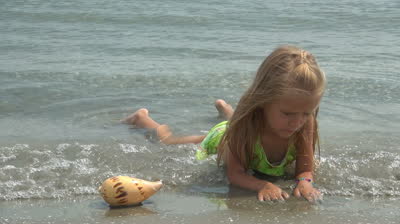 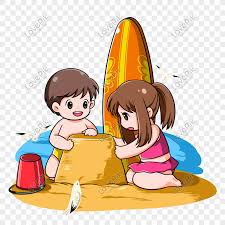 বালির ওপর কত্ত কিছু আঁকছে শিশু,
আঁকতে দাও।
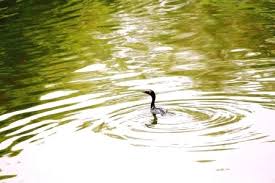 কাজল বিলে পানকৌড়ি নাইছে সুখে
                 নাইতে দাও ।
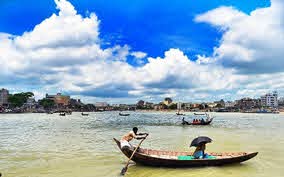 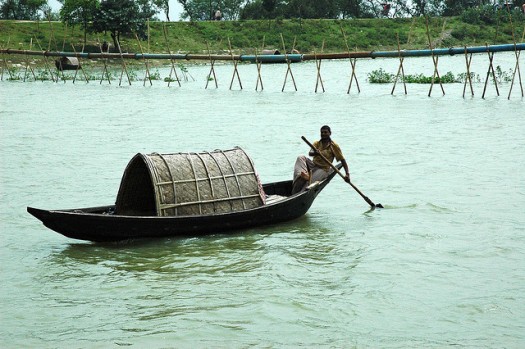 গহীন গাঙ্গে সুজন মাঝি বাইছে নাও,
             বাইতে দাও ।
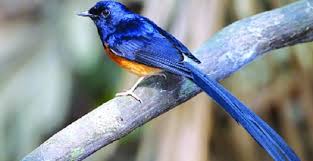 নরম রোদে শ্যামা পাখি নাচ জুরেছে ,
             নাচতে দাও
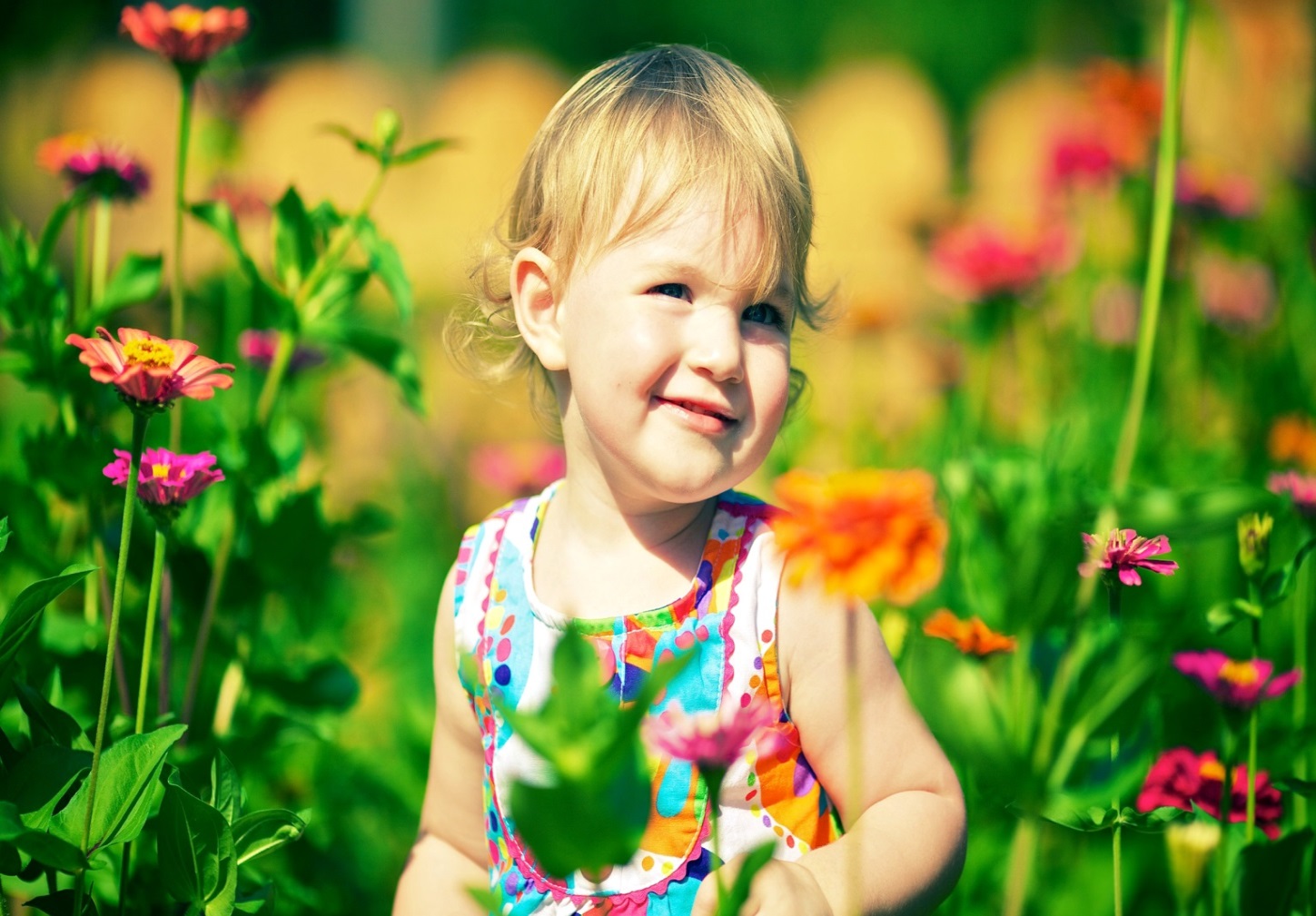 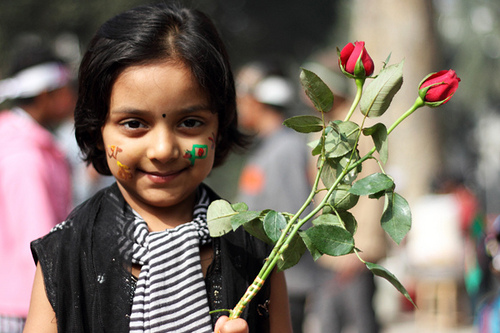 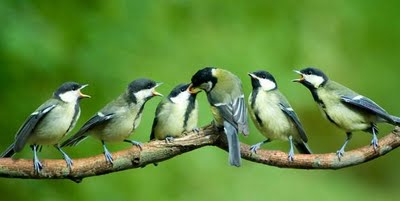 শিশু ,পাখি, ফুলের কুঁড়ি – সবাইকে  আজ 
                 বাঁচতে দাও ।
শব্দার্থ
পানকৌড়ি
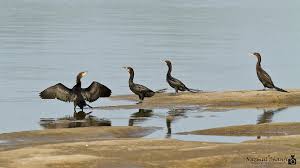 কালো রঙের হাঁস জাতীয় মাছ-শিকারি পাখি।
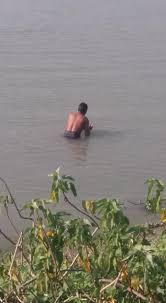 নাইতে
গোসল করতে
একক কাজ
কবির  পরিচয় সর্ম্পকে প্রত্যেকে নিজ নিজ খাতায় লিখ
দলীয় কাজ
তোমাদের আশে পাশের পরিবেশ কিভাবে সংরক্ষণ রাখবে এ বিষয়ে তোমাদের সহপাঠীদের মতামত নিয়ে একটি প্রবন্ধ লিখ



  
এ
মূল্যায়ন
প্রতিদিন কে আলোর খেলা খেলছে?
  শিশু, পাখি, ফুলের কুঁড়ি-সবাইকে আজ বাঁচতে দাও,দ্বারা কবি কি বুঝিয়েছেন?
  বাঁচতে দাও’কবিতাটি পাঠের উদ্দেশ্য কী ?
বাড়ির কাজ
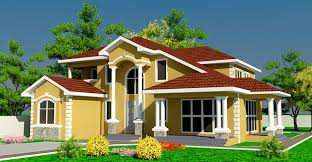 শিশুর বিকাশের সাথে সুস্থ পরিবেশের সম্পর্ক রয়েছে - উক্তিটি বিশ্লেষণ কর ।
ধন্যবাদ